How many solutions?
Hung-yi Lee
[Speaker Notes: New Question:
	Why Homogeneous name homogeneous? Does it have applications?


Extension: 
	intuitive definition to another definition => should I proof it?
	Why only one or inifintie soluiton?

	Intuitive link of infiitnie solution and independent

Question:
	Example for 冗員

	the correct definition of rank

	dependent is defined on a set or a vector? On set]
Reference
Textbook: Chapter 1.7
Given a system of linear equations with m equations and n variables
Review
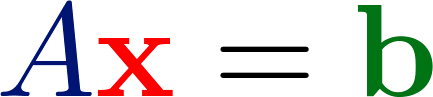 YES
NO
No solution
Have solution
How many solutions?
[Speaker Notes: Check existence first

One or infinite soluiton]
Given a system of linear equations with m equations and n variables
Today
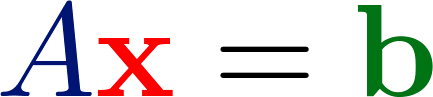 YES
NO
No solution
Rank A = n
Rank A < n
Other cases?
Nullity A = 0
Nullity A > 0
Unique solution
Infinite solution
[Speaker Notes: Check existence first

One or infinite soluiton]
Dependent and Independent
(依賴的、不獨立的)
(獨立的、自主的)
Definition
Obtain many
Find one
unique
[Speaker Notes: How about the vector with only one element?]
Dependent and Independent
Linear Dependent
Given a vector set, {a1, a2, , an}, if there exists any ai that is a linear combination of other vectors
Dependent or Independent?
Dependent or Independent?
[Speaker Notes: How about only one vector

2.5u1 = u2]
Dependent and Independent
Linear Dependent
Given a vector set, {a1, a2, , an}, if there exists any ai that is a linear combination of other vectors
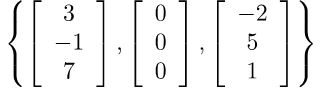 Dependent or Independent?
Zero vector is the linear combination of any other vectors
Any set contains zero vector would be linear dependent
How about a set with only one vector?
Dependent and Independent
Linear Dependent
Given a vector set, {a1, a2, , an}, if there exists any ai that is a linear combination of other vectors
Given a vector set, {a1, a2, , an}, there exists scalars x1, x2, , xn, that are not all zero,  such that x1a1 + x2a2 +  + xnan = 0.
[Speaker Notes: How to check? 
Simple, check whether a vector is the linear combination of the other.
Are there better approach.

Draw on the black board……]
Intuition
Dependent: 
Once we have solution, we have infinite.
Intuitive link between dependence and the number of solutions
Infinite Solution
Proof
Columns of A are dependent → If Ax=b have solution, it will have Infinite Solutions




If Ax=b have Infinite solutions → Columns of A are dependent
Proof
Homogeneous linear equations
Based on the definition
infinite
[Speaker Notes: 同種的；同質的 Homogeneous

Homogeneous have more solutions


1. Does Ax = 0 always have a solution? 
Linear independent => Only has one solution 
Linear dependent => Exists non-zero solution]
Proof
Columns of A are dependent → If Ax=b have solution, it will have Infinite solutions




If Ax=b have Infinite solutions → Columns of A are dependent
Non-zero
Rank and Nullity
Rank and Nullity
The rank of a matrix is defined as the maximum number of linearly independent columns in the matrix. 
Nullity = Number of columns - rank
[Speaker Notes: (b) the maximum number of linearly independent row vectors in the matrix. Both definitions are equivalent.

The rank of a matrix would be zero only if the matrix had no non-zero elements. If a matrix had even one non-zero element, its minimum rank would be one.]
Rank and Nullity
The rank of a matrix is defined as the maximum number of linearly independent columns in the matrix. 
Nullity = Number of columns - rank
[Speaker Notes: (b) the maximum number of linearly independent row vectors in the matrix. Both definitions are equivalent.

The rank of a matrix would be zero only if the matrix had no non-zero elements. If a matrix had even one non-zero element, its minimum rank would be one.]
Rank and Nullity
The rank of a matrix is defined as the maximum number of linearly independent columns in the matrix. 
Nullity = Number of columns - rank
If A is a mxn matrix:
Rank A = n
Columns of A are independent
Nullity A = 0
[Speaker Notes: (b) the maximum number of linearly independent row vectors in the matrix. Both definitions are equivalent.

The rank of a matrix would be zero only if the matrix had no non-zero elements. If a matrix had even one non-zero element, its minimum rank would be one.]
Conclusion
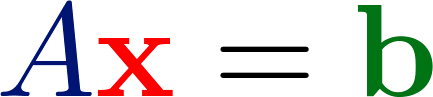 YES
NO
No solution
Rank A = n
Rank A < n
Nullity A = 0
Nullity A > 0
Unique solution
Infinite solution
[Speaker Notes: Check existence first

One or infinite soluiton]
Conclusion
Rank A = n
Nullity A = 0
NO
YES
NO
YES
NO
YES
No solution
No solution
Unique solution
Infinite 
solution
Question
True or False
If the columns of A are linear independent, then Ax=b has unique solution.
If the columns of A are linear independent, then Ax=b has at most one solution.
If the columns of A are linear dependent, then Ax=b has infinite solution.
If the columns of A are linear independent, then Ax=0 (homogeneous equation) has unique solution.
If the columns of A are linear dependent, then Ax=0 (homogeneous equation) has infinite solution.